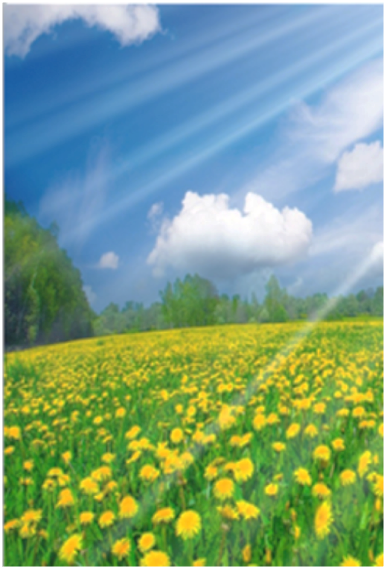 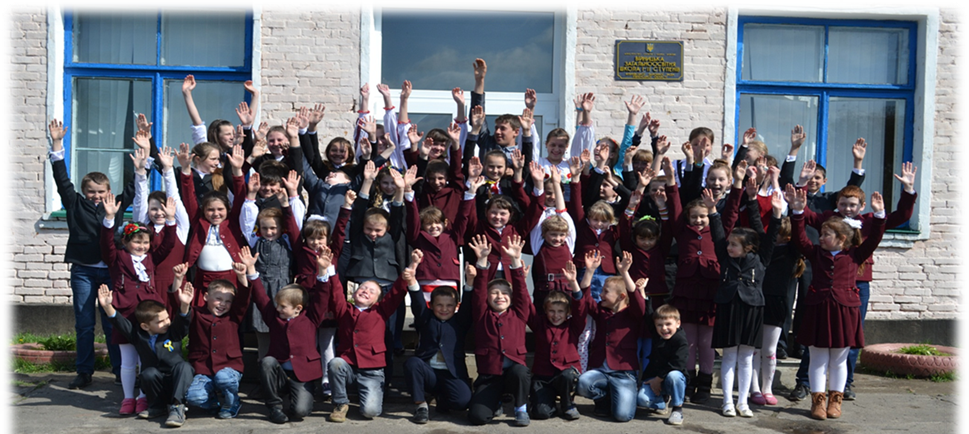 Вас вітає Війницька загальноосвітня
 школа І-ІІ ступенів
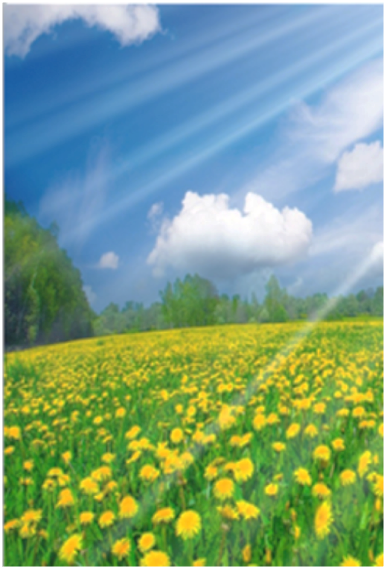 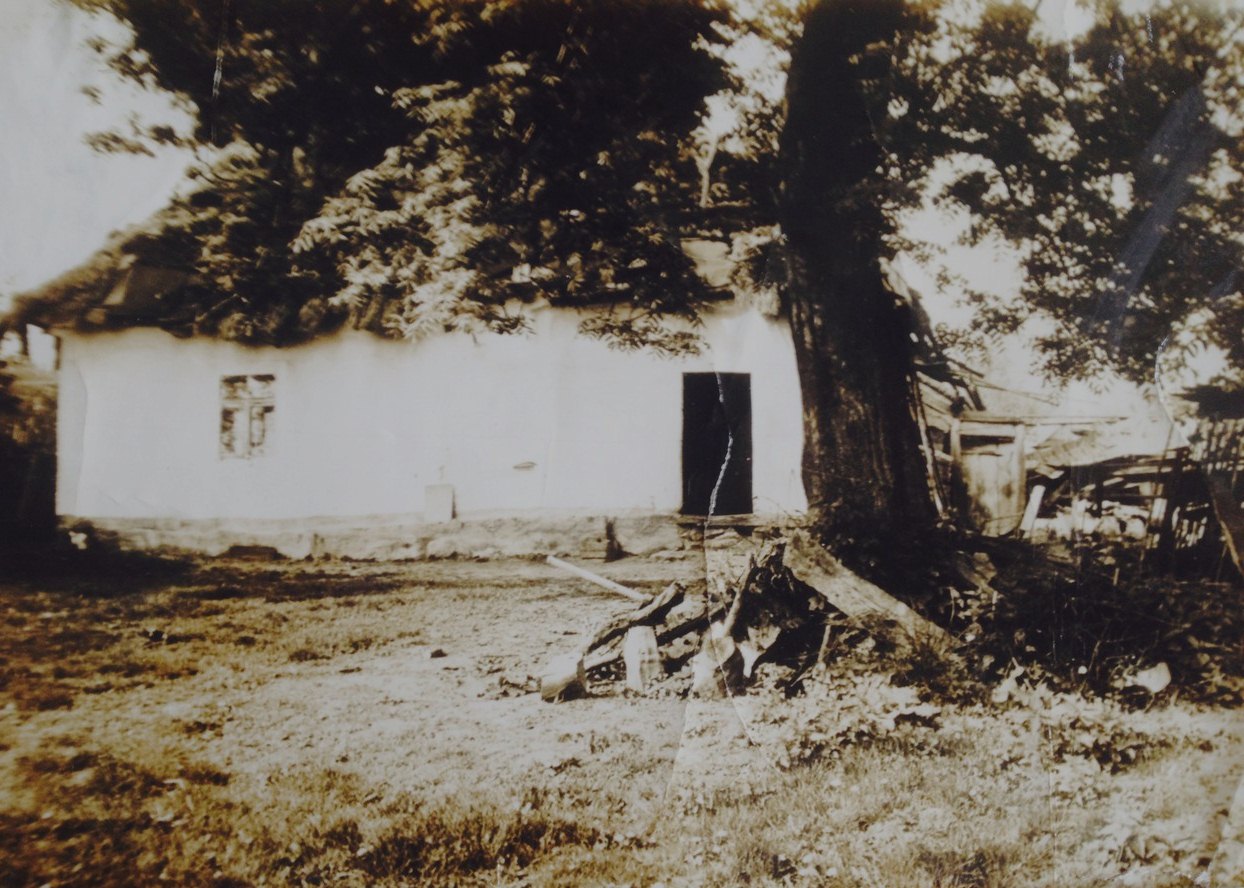 Перша школа була розташована у невеликій сільській хаті.
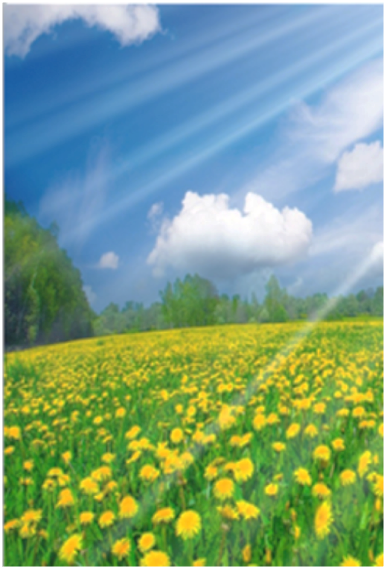 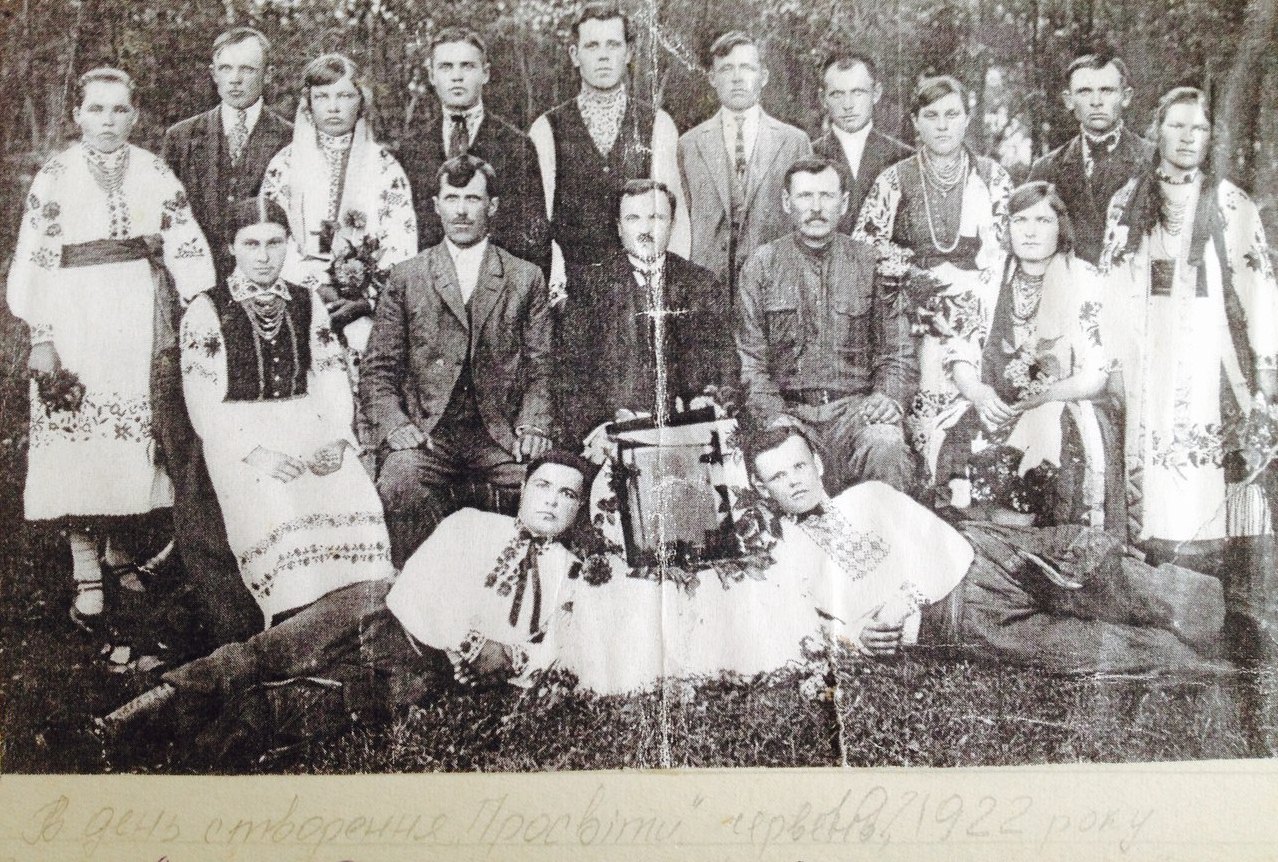 На перше зібрання  члени «Просвіти» прийшли з іконою і в національних костюмах
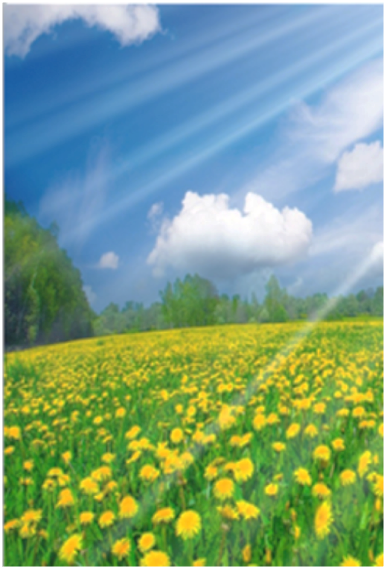 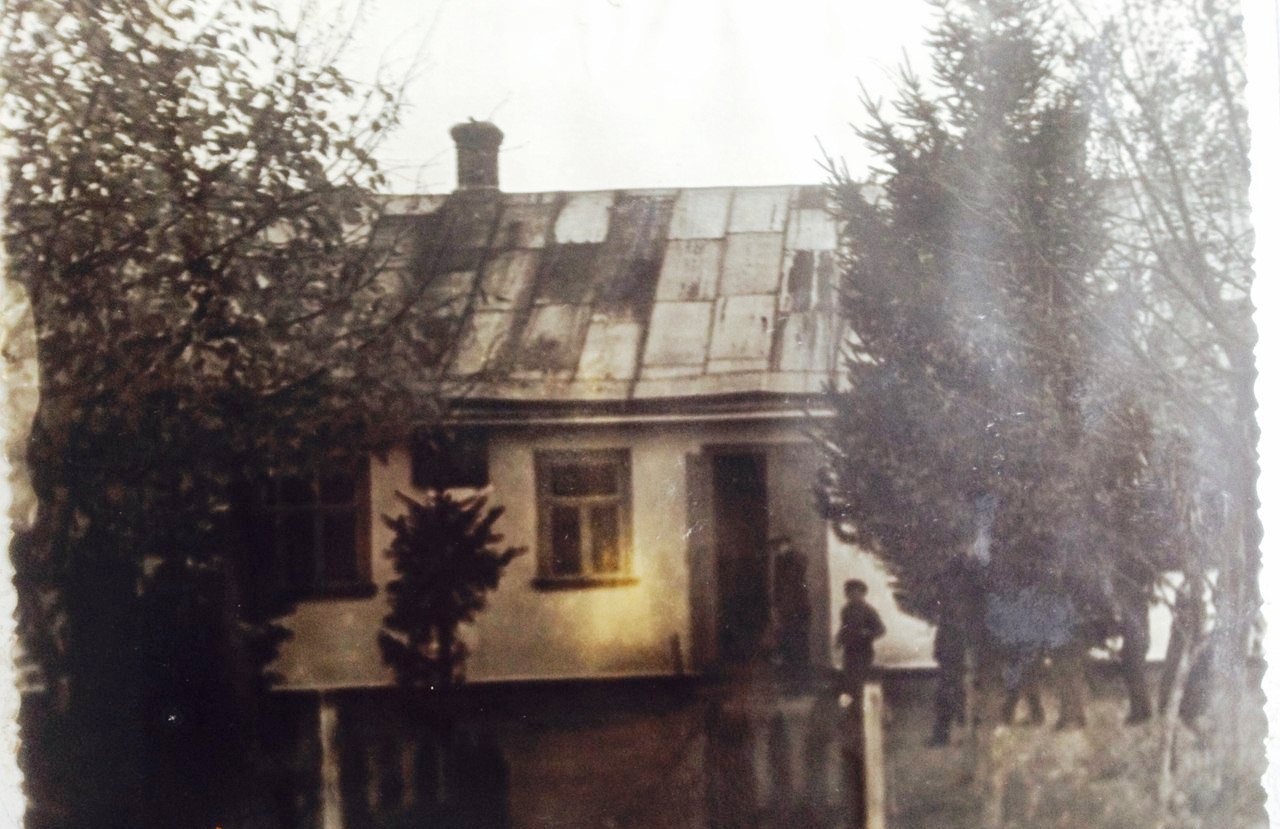 Після  Другої світової війни  в селі збудовано нову школу.
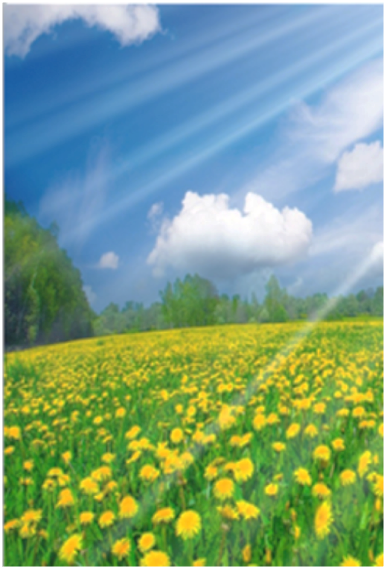 Сьогодні у школі навчається 81 учень. Укомплектовано 9 класів з середньою наповнюваністю 9 учнів.
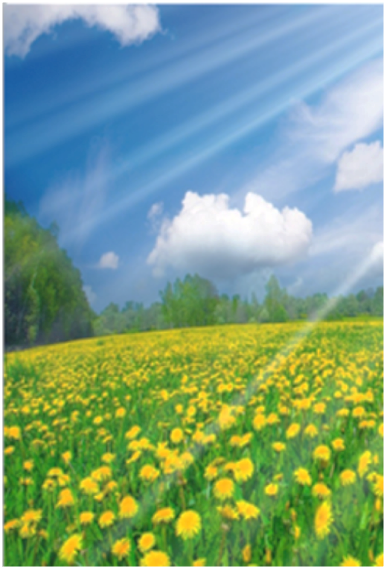 В 1967 році збудовано нову сучасну школу. Ось уже 50 років  вона гостинно відкриває свої двері.
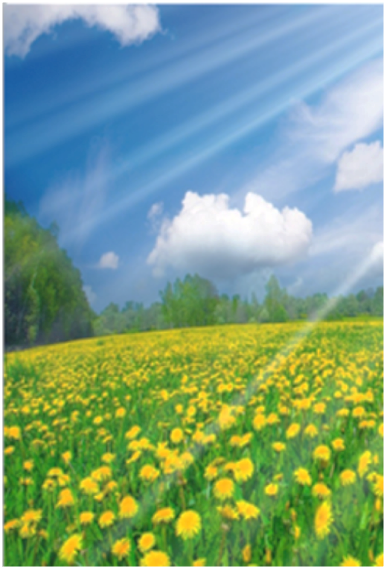 “Майбутнє наших дітей, майбутнє народу – в руках учителя, в його золотому серці”                                                              О. Фадєєв
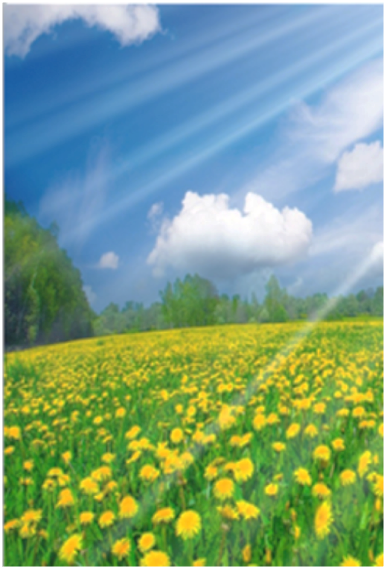 Кадровий склад
15 основних працівників;
4 сумісники.
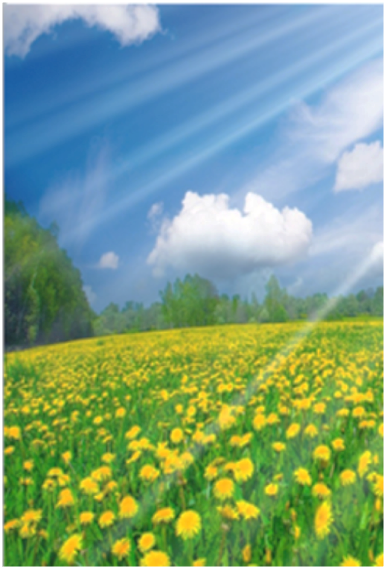 за освітою з 15 педагогів:
- 14 (94%) мають повну вищу освіту;
- 1 (6%) має незакінчену вищу освіту.
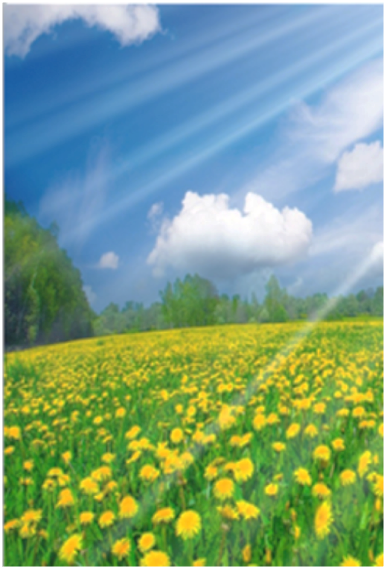 КАДРОВИЙ СКЛАД за кваліфікаційним рівнем від загальної кількості педагогів (1)
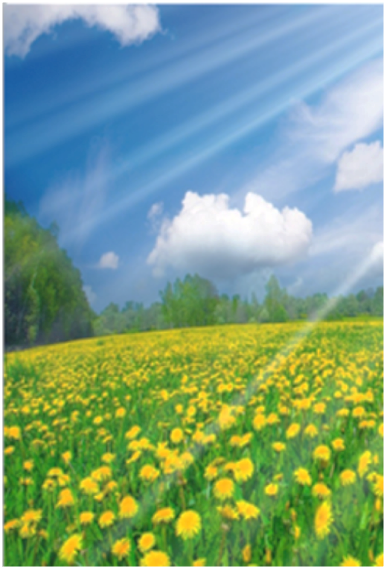 Розподіл педагогічних 
працівників за стажем роботи 
від загальної кількості педагогів (15)
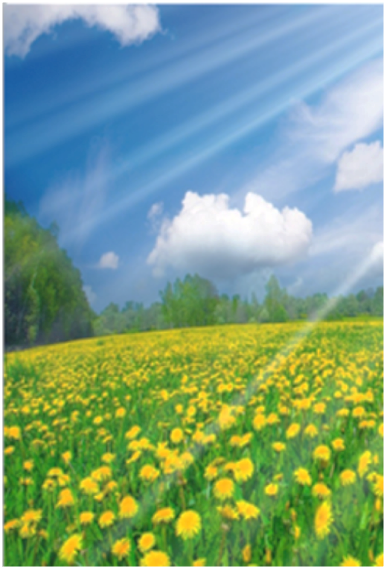 Науково-методична проблемна тема «Використання інформаційно-комунікаційних технологій для забезпечення сприятливих умов розвитку життєвих компетентностей учнів»
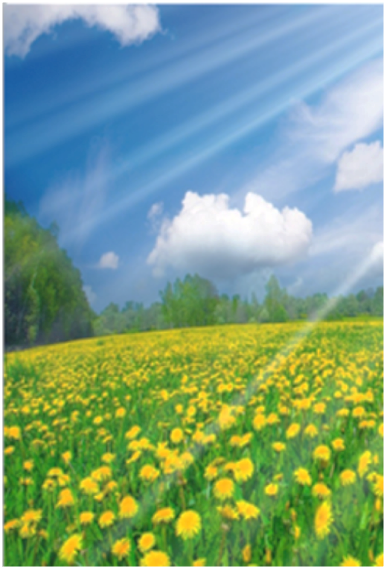 Відповідно до наказу від 03.09.2018 №57
«Про організацію науково-методичної роботи з педагогічними працівниками 2018-2019 навчальному році»
Структура методичної роботи з педагогами Війницької загальноосвітньої школи І-ІІ ступенів
Методична  рада
Методичне об’єднання класних керівників
Психолого-педагогічний семінар
Інструктивно-методичні наради
Індивідуальні консультації
Групові консультації
Моніторинг якості освіти
Видавнича діяльність
Конкурси
Виставки